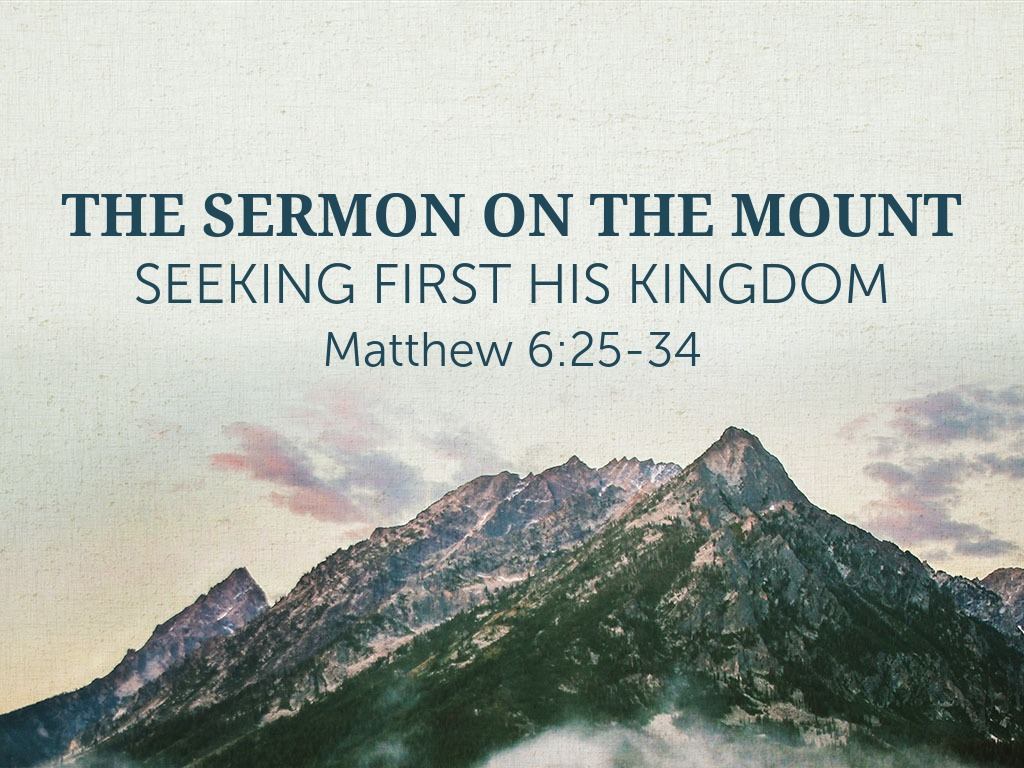 Seeking First His Kingdom:Matthew 6:25-34
Do Not Worry (v.25):
Preceding section on the dangers of worldliness (Matt. 6:16-24).
Worried – Something which divides, separates, or distracts us (Matt. 6:22).
What this kind of worry looks like.                     Luke 10:38-42
Seeking First His Kingdom:Matthew 6:25-34
Do Not Worry… Look Around You (vv.26-32):
Look at the birds (vv.26-27).
Look at the flowers (vv.28-30).
Look at the gentiles (vv.31-32).
Seeking First His Kingdom:Matthew 6:25-34
Do Not Worry… Seek The Kingdom                     (vv.33-34):
What are we supposed to do? (v.33a).
The blessing (v.33b; Mk. 10:29-30).
Let tomorrow take care of itself (v.34).
Seeking First His Kingdom:Matthew 6:25-34
How do we stop being overly worried?

Turn off the news, log-off social media, power down that cell phone.
Check for materialism.
Concentrate on the kingdom.
What Is Your Need?
Restoration
Salvation
Needs
Believe
 (John 8:24)
Repent
(Luke 13:3)
Confess
(Matthew 10:32-33)
Be Baptized 
(Mark 16:16)
Repent
(Acts 8:22)
Confess
(1 John 1:9)
Pray
(Acts 8:22)
Prayer?
(James 5:16)
Membership?
(Acts 9:26)